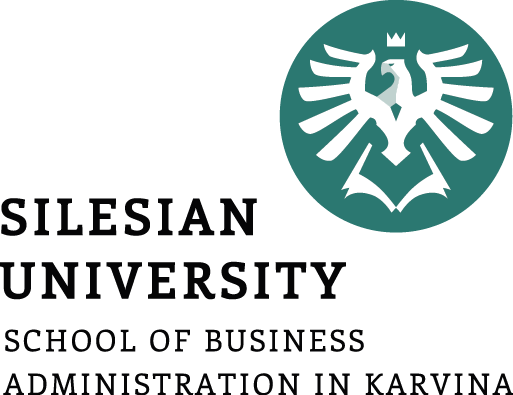 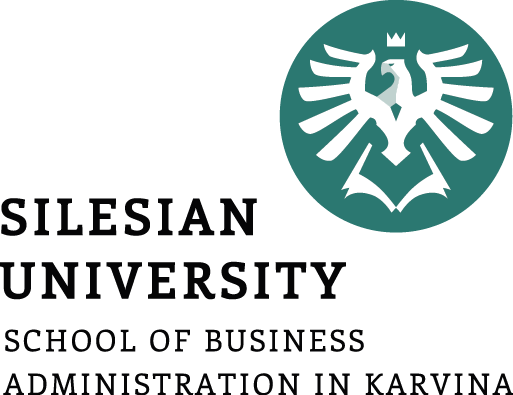 Organizace práce v obchodním provoze
Halina Starzyczná
Garant předmětu
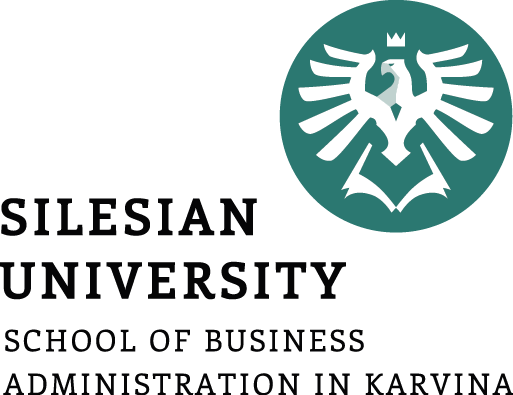 Organizace práce 
v obchodním provoze
Cílem přednášky je pochopit význam tradičních metod pro plynulou organizaci práce obchodního provozu, image firmy a spokojenost zákazníků
.
Halina Starzyczná
Garant předmětu
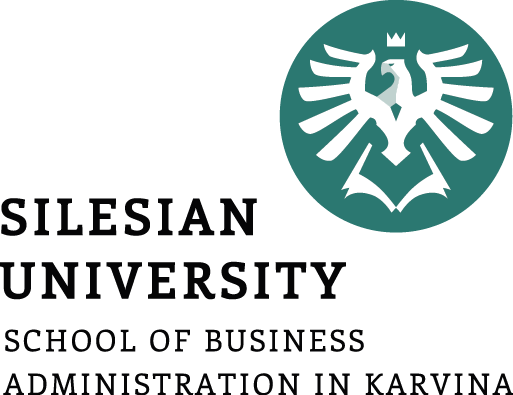 Organizace práce 
v obchodním provoze
Tradiční metody organizace práce
Frekvence zákazníků
Regulace cest zákazníků
Regulace pracovních režimů
Tvorba pracovních podmínek
.
Struktura přednášky
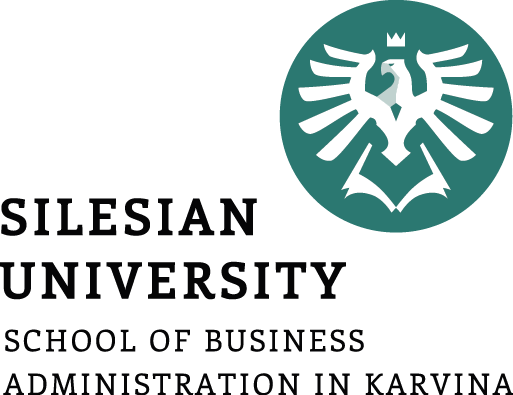 Metody organizace práce
Pracovní studie: 
 postupové (posloupnost operací)
 časové (čas na splnění úkolů)
 prostorové (dispoziční řešení, viz předchozí kapitola)
  studie cest pracovníků (pohyb na pracovišti)
 pohybové studie (ergonomie, práce na pokladně)
Frekvenční testy (návštěvnost zákazníků) 
Cyklické nástupy pracovníků (dostatečné množství pracovníků)
Metody tradiční analýzy
Metody síťové analýzy
Teorie front
Dopravní problémy
Teorie zásob
Metody operační analýzy
(jiné kurzy)
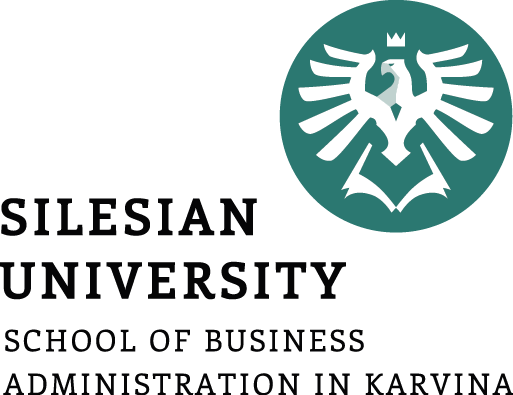 Postupové studie
●Představují znázornění posloupnosti prováděných činností (operací). 
● Není vždy registrována doba, která je potřebná na uskutečnění určitého procesu ani jeho dílčí části. 
● Ganttův diagram – graficky zachycuje operace i čas.

● Postup může být formalizovaný či neformalizovaný.
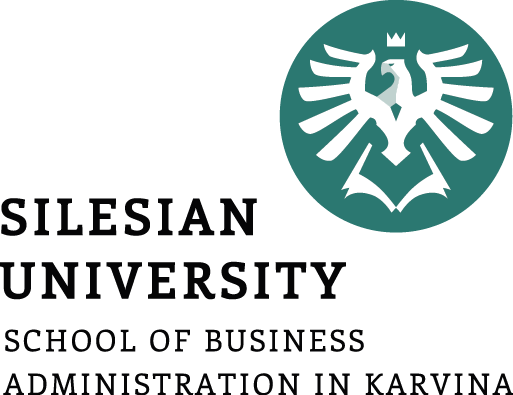 Postupové studie 
Ganttův diagram
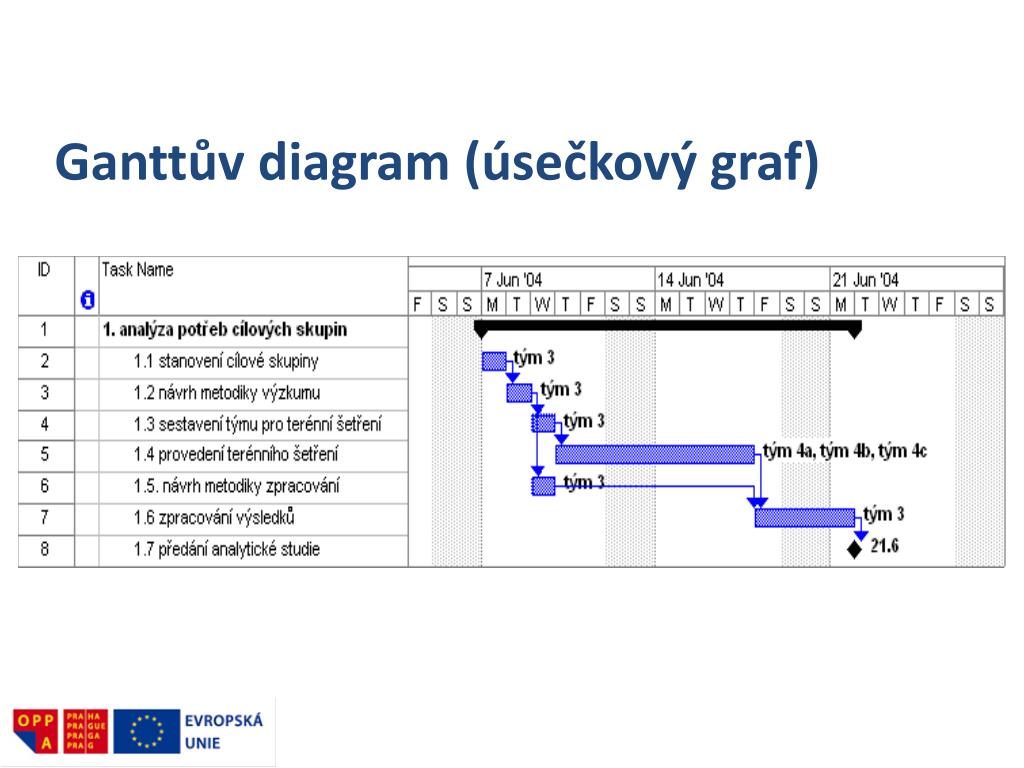 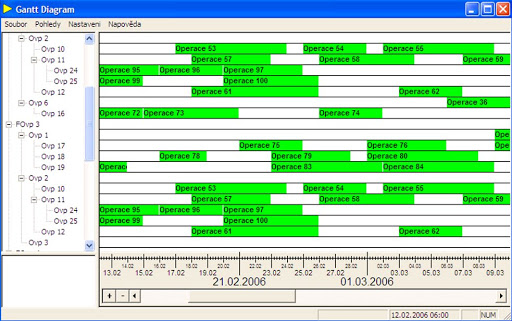 Formalizovaný postup
Zjednodušený postup výroby chleba
Postupové studie
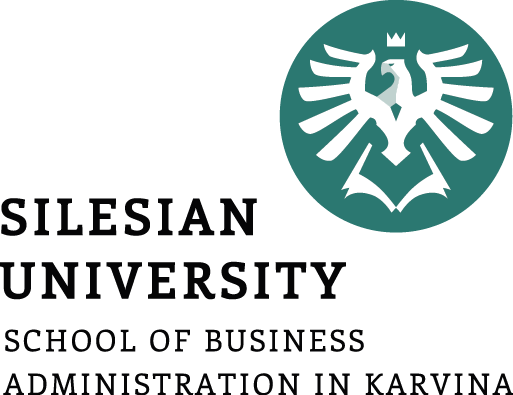 Výroba kvásku 
1. den – 100g žitné mouky promícháme ve vysoké sklenici (např. okurkové) s vlažnou vodou, vytvoříme kašovité těsto, které přikryjeme utěrkou či fólií a položíme na teplé místo (ne na přímé slunce)
2.den – zkontrolujeme těsto a zkusíme, jestli je kvásek nakyslý, vše promícháme.3. den – přidáme 100g mouky a kvásek „přikrmíme“4. den – těsto by mělo být díky bakteriím mléčného kvašení nakyslé, měly by se v něm tvořit bublinky a hlavně by mělo vonět … 
Chleba… kvalita pekárny, teplota, délka pečení …

Výstup: cílem kvalitní produkt (chleba)!
V obchodě při prodeji většinou neformalizované postupy: cílem ale také kvalitní produkt!
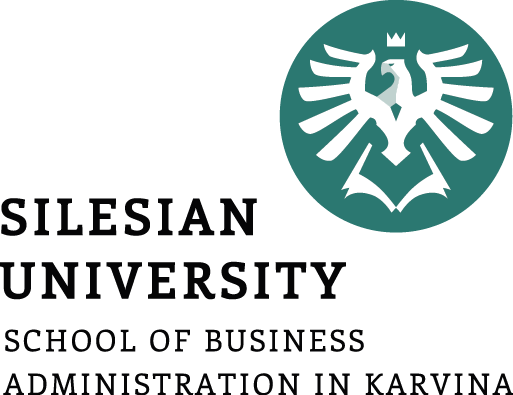 Snímek pracovního dne-autosnímek
Časové studie: chronometráž momentkové pozorování
snímek pracovního dne
Snímek pracovního dne:
Jedná se o zaznamenávání a hodnocení spotřeby pracovního času pracovníka či skupiny pracovníků během celé směny.
NOVÁK, J Organizace a řízení: učební text [online]. Ostrava: VŠB-TUO, 2007 [vid. 2019-05-05]. Dostupné z: http://projekty.fs.vsb.cz/414/organizace-a-rizeni.pdf.
Pohybové studie
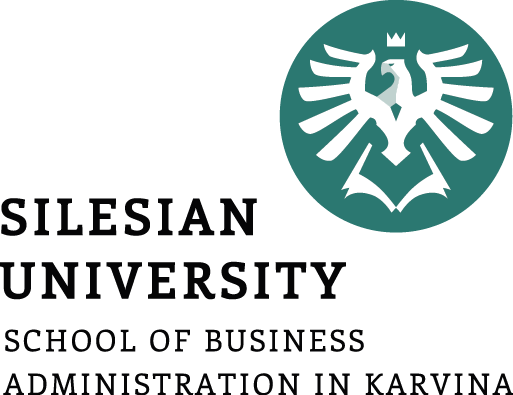 Ergonomie (z řečtiny ergon - práce a nomos zákon) vznikla jako obor zabývající se optimalizací potřeb člověka v pracovním prostředí a v jeho pracovních podmínkách.
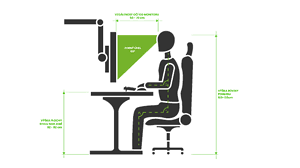 Studie: ergonomicky uspořádané pracoviště má pozitivní vliv na výkonnost pracovníka, snižuje úrazovost a celkově přispívá k větší efektivitě práce.

Ergonomie pracovního místa - ergonomie a pracovní polohy se řeší kvůli kontrolám z hygieny. Důležitější je, aby se zaměstnanci při práci cítili dobře a mohli podávat 100% výkony.
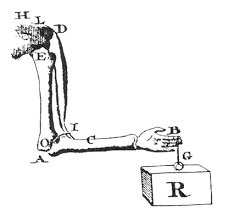 Ergonomie  v maloobchodě -  např. pokladny, pulty …
https://preventado.cz/sluzby/mereni-a-ergonomie/?gclid=EAIaIQobChMI4ru084eq7QIVFoXVCh2zDgSPEAAYASAAEgLFH_D_BwE
https://www.kovovynabytek.cz/tip-ergonomie-pracoviste-spravne-usporadani-pracovni-plochy/n-41/
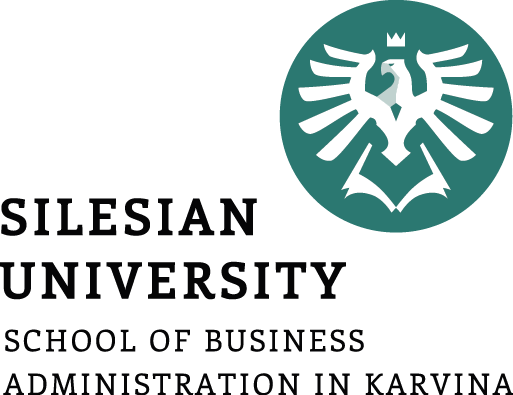 Pohybové studie – případová studie
Interiéry prodejen s řešeními pohonů
Odbory a orgány pro kontrolu pracovního prostředí obracejí v posledních letech pozornost k problematice ergonomie v nejrůznějších pracovních profesích. Nejnověji se do popředí zájmu dostává profese pokladních a  prodavačů (asistentů). Možnosti polohování pultů a pokladen usnadní zaměstnancům život. Moderní technologie pohonů dokáže zajistit řadu výhod.
Bolesti zad a hlavy v důsledku špatné ergonomie způsobují snížení efektivity nebo dokonce absence zaměstnanců v obchodech po celém světě. Využitím řešení pohonů LINAK pro pulty a pokladny lze majitelům obchodů nabídnout elegantní polohovatelné pulty k minimalizaci těchto rizik. Při navrhování výškově nastavitelných interiérů obchodů je klíčovou vlastností funkčnost. Obchodníci se snaží udržet nízkou úroveň absencí zaviněných fyzickou námahou a neustále se pokouší optimalizovat kvalitu a efektivitu transakcí se zákazníky. 
Důležitá je správná konfigurace pokladních přepážek (jako nejvhodnější se ukazuje čelní uspořádání).
https://www.linak.cz/obchodn%C3%AD-oblasti/vybaven%C3%AD-prodejen/
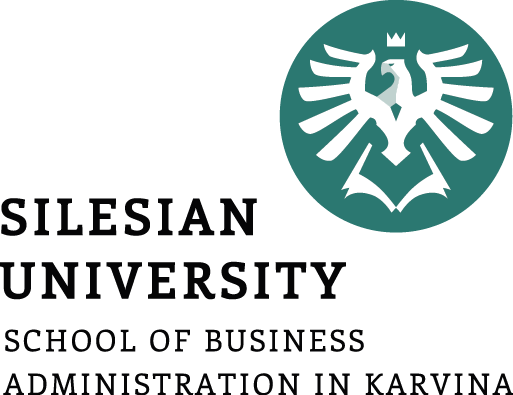 Frekvence zákazníků (návštěvnost)
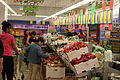 Poruchy v organizaci práce: nepravidelnost návštěvnosti zákazníků, nečinnost pracovníků, nevhodné okamžiky pomocných prací na provoze.
Optimalizace organizace práce:
 práce před otevřením prodejny
 vhodné rozdělení pracovníků na prodejní ploše a 
   v zázemí prodejny během provozní doby
 vhodný čas doplňování zboží.
Frekvenční testy: slouží ke sladění činností prodejny s návštěvami zákazníků: 
Fáze testu:
přípravná, realizační, vyhodnocovací, optimalizující.
Fáze testu přípravná a realizační
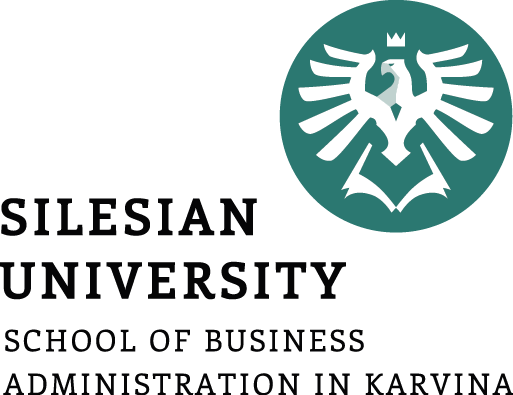 Přípravná fáze
   a  vymezení reprezentativního období
        b  vymezení statistické jednotky (prodejna)
        c  způsob sledování (všichni, jen kupující…)
2 Vlastní realizace
Kdy? (vhodné je standardní období bez sezónních výkyvů)
Kde? (která prodejna, problémy s prodejem, výkonem… nízká rentabilita)
Jak? (všichni, kdož vstoupí na prodejnu nebo jen ti, co nakoupí)
Frekvenční testy
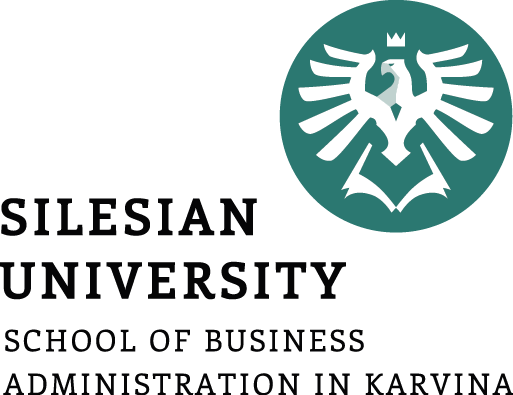 Fáze testu vyhodnocovací
3 Vyhodnocení výsledků
          ● sumarizace údajů a třídění podle dvou
             hledisek:
          -  průměrný denní test frekvence v hodinách
             (8-9, 9-10,10-11…nezáleží na dni)
          -  průměrný průběh frekvence ve dnech týdne
             (pondělí – 8-9, úterý 8-9…)
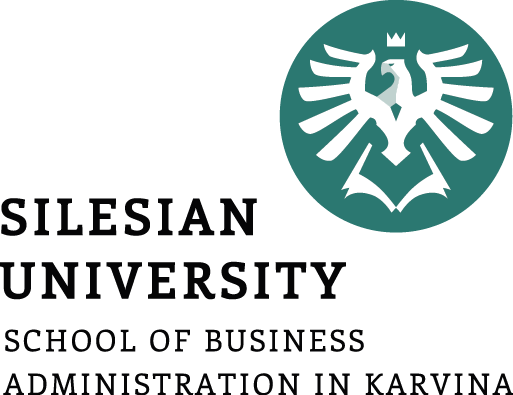 Frekvenční testy
Fáze testu optimalizující
4 Doporučení pro optimální zásahy do řízení
vchody, východy, výtahy, pohyblivá
      schodiště, otevírací doba,
     -     sladění operací, rozvrhy pracovní
           doby, organizace přejímky…
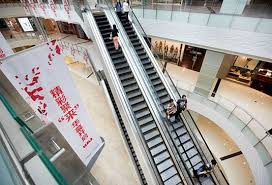 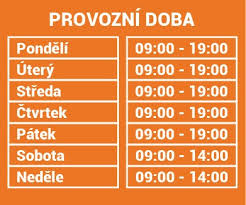 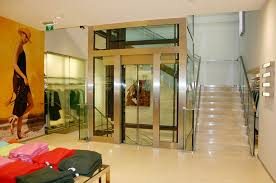 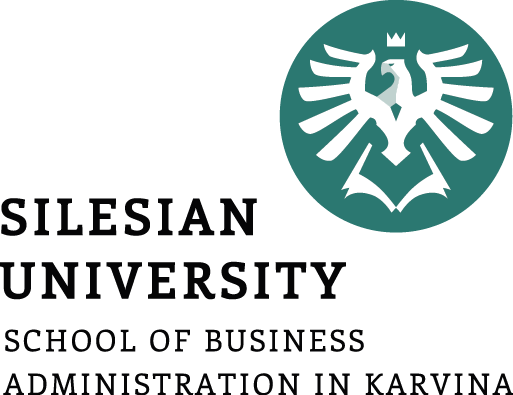 Regulace cest zákazníků, zboží a zaměstnanců
(prostorové studie)
Problémem je křížení cest všech subjektů a objektů na prodejní ploše. Ke křížení cest dochází u všech obchodních operací.
Které vlivy působí na křížení cest ?
Zákazník a jeho pohyb v jednotce
 Sortiment zboží
 Forma prodeje
 Dispoziční řešení
 Systém organizace práce, práce manažéra
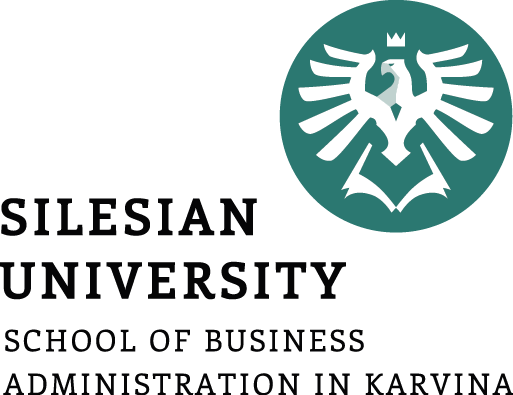 Kinogram – řeší cesty prodavačů, zákazníků a zboží
Cíl: cesty přímé, nejkratší, zbytečné vylučujeme,
přeprava v manipulačních jednotkách,
růst kapacity výstavního zařízení.
Prostorové studie
Používá se v různých oblastech lidské činnosti - film, animace, sportovní disciplíny
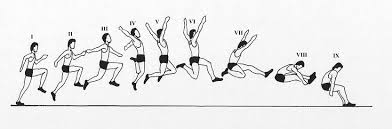 Série snímků zachycujících tentýž objekt v jednotlivých fázích
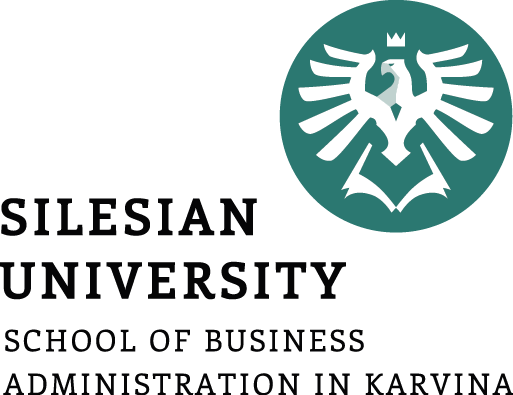 Kinogram
Prostorové studie
Malá uzavřená samoobsluha
Přístěnní regály
pokladna
Přístěnné regály
Vstup/výstup
Prostorové studie
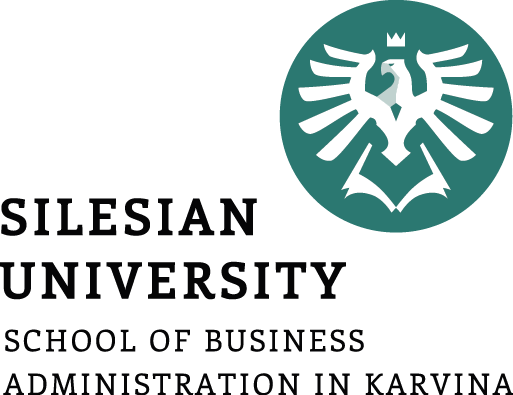 MONITORING POHYBU ZÁKAZNÍKA NA PRODEJNĚ – praxe
CO PŘINÁŠÍ METODIKA RFID? (speciální kódy)
•Anonymní mapování pohybu velkého počtu (desítky tisíc) zákazníků po prodejně (kam chodí, zastavují se, nakupují) a jeho vývoj v čase (během dne, dne v týdnu, týdnů v měsících)
Tepelné mapy (heat maps) – slouží k zachycení pohybu zákazníků, studené barvy slabší pohyb, teplé barvy silný pohyb.
Sleduje se:
• Přítomnost na zákazníka místě
• Zastavení 
• Délka času 
• Směr a rychlost pohybu 
Hlavní výhody: 
• Nakupující nejsou ovlivňování => chovají se přirozeně 
• Velký vzorek => representativní / umožní kvantifikaci 
 RFID kódy – umístění na nákupním vozíku.
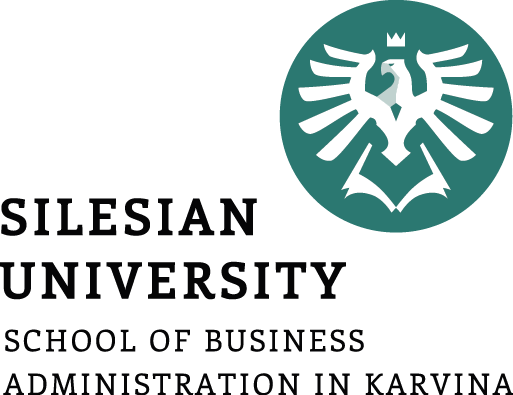 Tepelná mapa prodejny - samoobsluhy
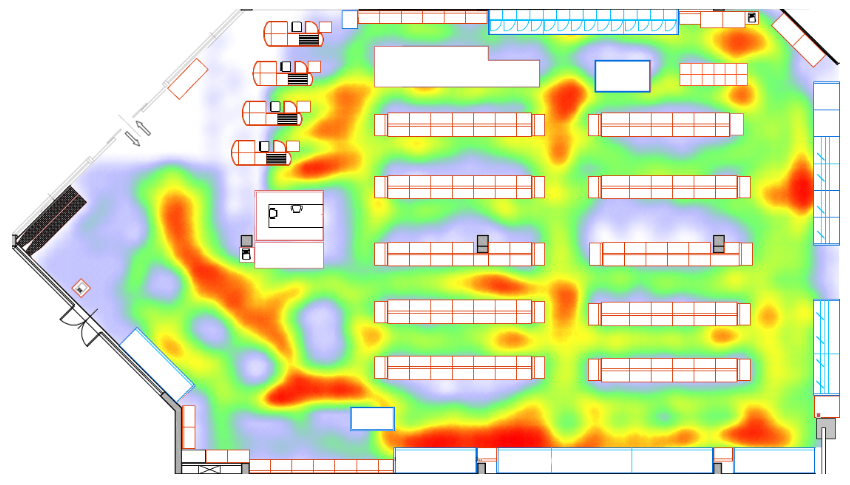 Prostorové studie
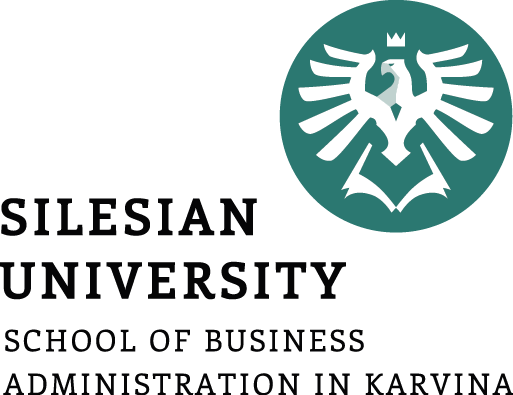 Regulace pracovních režimů
V obchodě se využívají tradiční pracovní režimy 
a specifické.
Tradiční režimy: na plný úvazek a na směny
Specifické režimy:
Zkrácený úvazek (4 hod, 6 hod denně)
Zkrácený pracovní týden (4 krát 10 hodin)
 Větší koncentrace volna
Stálá částečná pracovní doba
 Určité operace, určité dny, špičky
Flexibilní pracovní doba Ve správě
 Rotace pracovního místa
 Střídání dvou pracovníků na jednom místě
Telecommuning (teleworking, homeworking)
Cyklické nástupy pracovníků
Homeworking – případová studie
Práci z domova lze pojmenovat jako homeworking. Někdy je označována jako home office. Pokud hovoříme o home office, pak máme na mysli částečnou práci z domova, která trvá obvykle několik dní v měsíci. Home working je typický tím, že pracovník pracuje jen online a do práce nepřichází. Homeworking se stal nutností i v případě pandemického období COVID 19. V jistém slova smyslu práce z domu může šetřit čas pracovníka, který ušetří čas cesty do práce i z práce. Ženy mohou ocenit, že se každý den nemusí líčit a řešit, co s vlasy. Také nároky na oblečení mohou být mírnější. Negativem home office je někdy skutečnost, že někteří jedinci mají sklon k tomu, že dělají více činností najednou (tzv. multitasking). Někdo má tendenci při práci současně sledovat, co se hraje v TV nebo kouká na Facebook nebo dokonce uklízí, pak práce doma se může stát náročnou. 
Výhodné může být i načasování práce, pokud to její charakter dovoluje. S výjimkou činností, které vyžadují přítomnost i někoho jiného nebo schůzek či aktivit, jež jsou fixně termínovány. 
Vyřešena musí být vhodná komunikace se zaměstnavatelem.
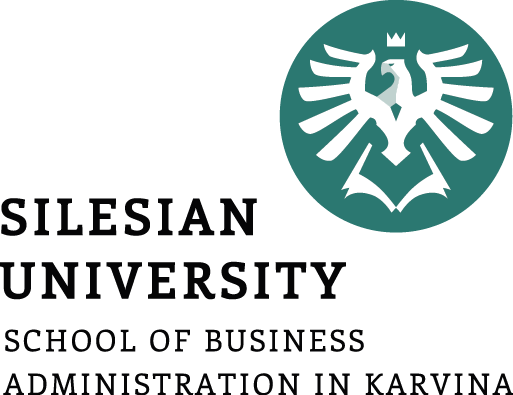 Metoda cyklických nástupů pracovníků
 v maloobchodě
Existují 2 praktické přístupy:
1.
2.
dle indexů frekvence
dle průměrné doby obsluhy 1 zákazníka a průměrného počtu zákazníků v hodině
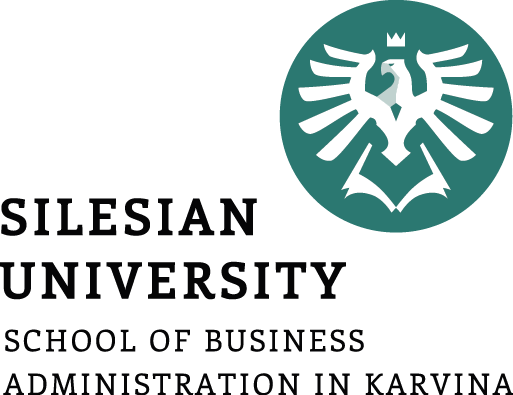 1. přístup: dle průměrné doby obsluhy
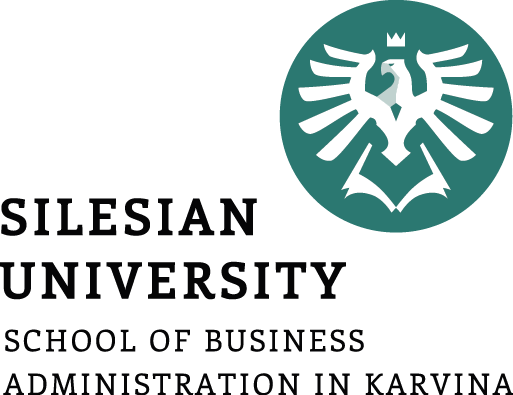 Ad 1) 
zjištění průměrného počtu zákazníků frekvenčním testem v jednotlivých hodinách
      průměrný počet zákazníků v hodině -   ø p z n 
b) zjištění průměrné doby obsluhy zákazníka ø t z
c) zjištění potřebného fondu pracovní doby
    T PD/1=  ø p z n   x   ø t z
d) zjištění potřebného počtu obsluhujících v jednotlivých  hodinách
     L o = T PD/1 / 60
    60 min - kapacita 1 pracovníka
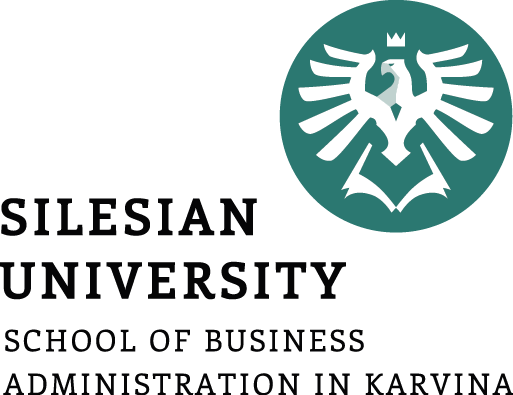 Modelová úloha - 1. přístup
Zadání:
Na základě frekvence zákazníků proveďte odhad počtu pracovníků pultové prodejny, které budeme potřebovat v jednotlivých hodinách provozu. Průměrná doba obsluhy 1 zákazníka činí 3 min. Prodejna má 4 pracovníky na plný úvazek. Budeme muset posílit některé hodiny o brigádníky?

8-9        50 prac.      14-15    62  prac.
9-10      60 prac.      15-16    80  prac.
10-11    70 prac.      16-17    92  prac. 
11-12    65 prac.      17-18    85   prac.
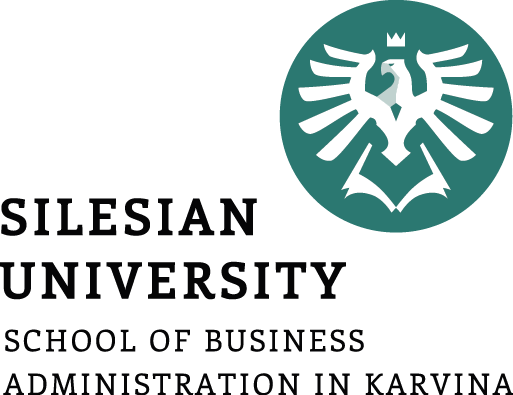 Mezi 8-10 hodinou můžeme obsluhovat i doplňovat zboží, mezi 10 -12 se budou pracovníci věnovat pouze obsluze. Doplňovat zboží je možné ještě mezi 14-15 hodinou.
Od 16 do 18 hodiny by prodejna potřebovala posílit provoz o 1 brigádníka.
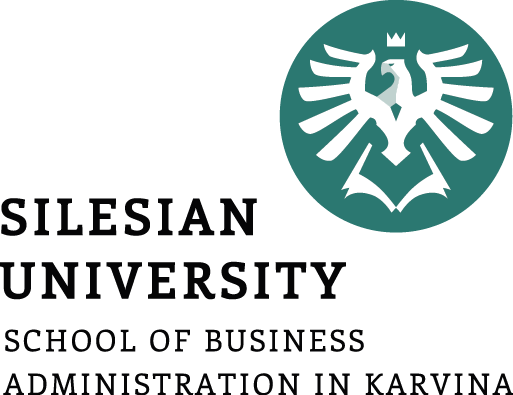 2. přístup: dle indexů frekvence
a)  zjištění prům. počtu zákazníků frekvenčním testem v jednotlivých hodinách

  b) výpočet aritmetického průměru této řady

   c) výpočet indexů frekvence

   d) zjištění rovnoměrného počtu pracovníků na 1 hod. pracovní doby 


 e) výpočet potřebného počtu pracovníků obsluhy  v jednotlivých hodinách
ø p z n
ø P z
I F = ø p z n /   ø P z
ø L  o
L o   =  I F x   x   ø L o
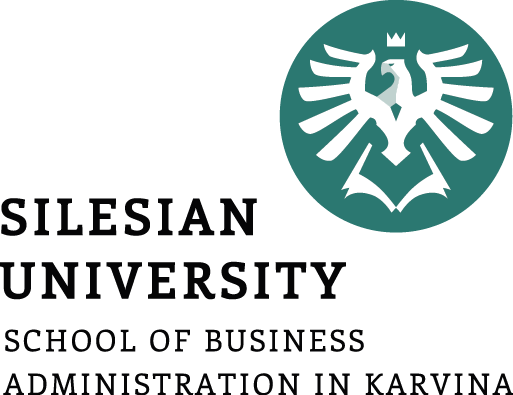 Modelová úloha - 2. přístup:dle indexů frekvence
Zadání:
6 zaměstnanců s 8 hodinovou pracovní dobou
Provozní doba: 8 hodin + (30 min před a 30 min po ukončení prodejní doby) = 9 h
rovnoměrný počet (průměr): 6 x 8 / 9 = 5,3
[Speaker Notes: Rovnoměrný počet pracovníků:
Provozní doba: 8 hodin + (30 min po a 30 min po ukončení prodejní doby) = 9
6 zaměstnanců s 8 hodinovou pracovní dobou:
rovnoměrný počet: 6 x 8 / 9 = 5,3]
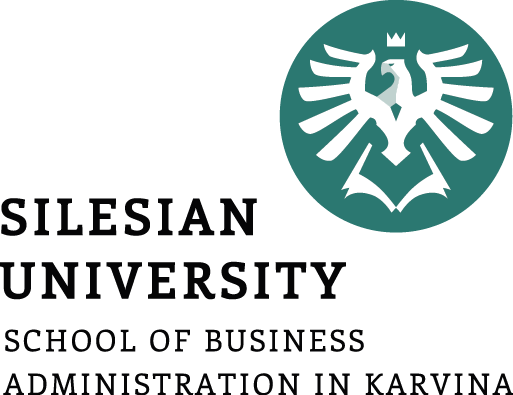 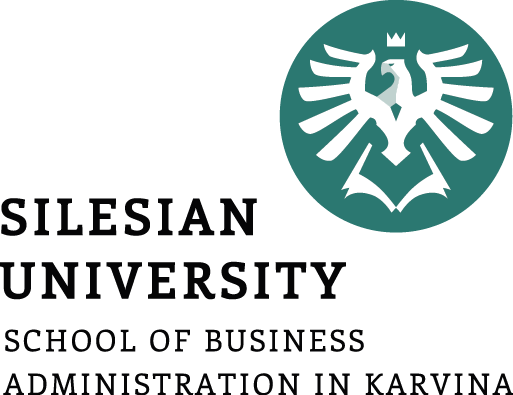 Regulace pracovních režimů – rozložení času práce
● přestávky 
Dle frekvence zákazníků, plynulost prací bez zbytečných prostojů i lepší pracovní podmínky.
● oddechový čas pracovníků 
Ze zákona (30 minut),
dle intenzity vytížení pracovníka - neregulovaný oddechový čas ke snížení jeho únavy.
● režim práce 
Biologické zvláštnosti pracovníků (muži x ženy), podmínky pracovního prostředí přizpůsobené místním zvyklostem nákupů a charakteru práce.
● podíl stereotypních monotónních prací 
Nepříznivé fyzické i psychické důsledky na zdraví člověka (např. u pokladních).
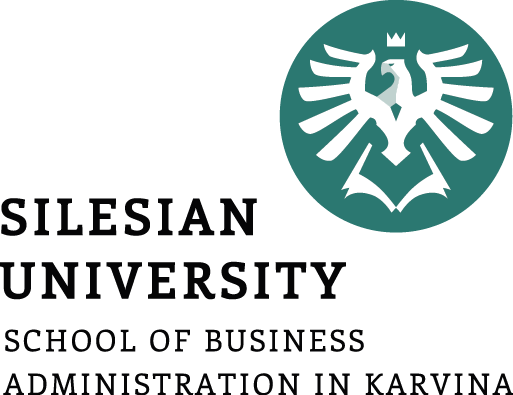 Tvorba pracovních podmínek
Úroveň pracovních podmínek ovlivňuje:
 stupeň rozvoje země-vliv legislativy
 ekonomická situace ve firmě-mzdová úroveň
● technická vybavenost prodejen a skladů-fyzická námaha
● systém organizace práce
● úroveň řízení….
● marketing vztahů – interní marketing-
     pracovníci (nástroje interního marketingu - produkt, cena,
     vybavenost pracovišť, úroveň komunikace).
Faktory pracovních podmínek:
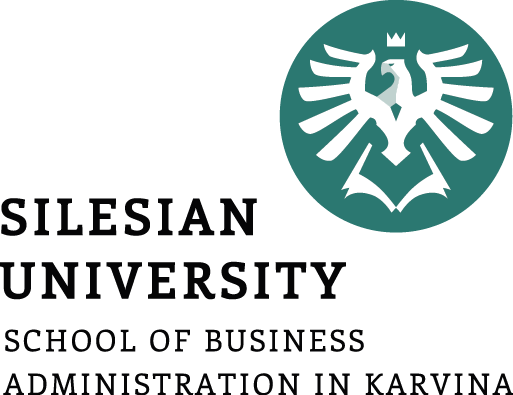 Technické podmínky práce a bezpečnost

Ekonomické podmínky práce

Fyzikální a zdravotně hygienické podmínky

Sociální podmínky

Subjektivní podmínky života zaměstnanců
Příklad z praxe: Spravedlivé podmínky práce: Metro/Makro
https://www.makro.cz/spolecenska-odpovednost/zasady-spravedlivych-pracovnich-podminek
ILO-mezinárodní organizace práce
Technické podmínky práce
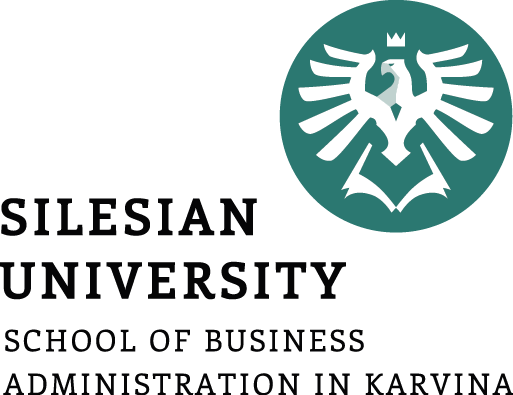 Vybavenost pracovišť pracovními prostředky a technologií (nároky na živou práci, problematika práce žen, kulturní rozdíly a vyspělost regionů)

Ergonomické podmínky – nemoci z povolání (kritická místa: expediční a příjmové rampy, vykládka zboží, práce u počítačů, pokladní přepážky)

Fluktuace- důsledek nevhodných ergonomických řešení
Fyzikální a zdravotně hygienické podmínky (osvětlení, barevné řešení pracoviště, zvukové podmínky, mikroklimatické podmínky).
Jsou důležité  pro zaměstnance i zákazníky- rozvedené ve studijní opoře 2022.
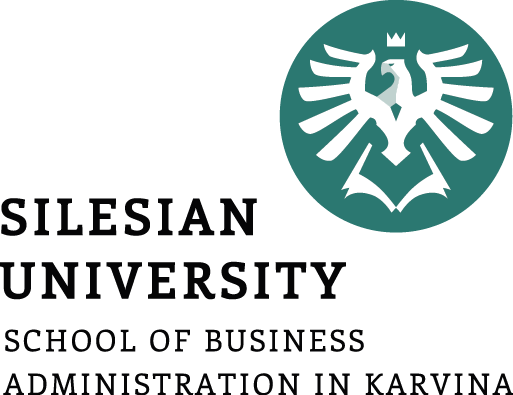 Fluktuace pracovníků v obchodě – případová studie
Jednou ze sekcí, která na Retail Summitu 2020 vzbudila velký zájem účastníků, byla sekce Lidé.
Do pětice nejvýznamnějších trendů v HR podle tohoto výzkumu patří:
stabilizace pracovníků a pokles fluktuace
výraznější diferenciace benefitů podle věku zaměstnanců a lokalizace provozoven
kariérní postup – povyšování z vlastních řad
změny ve struktuře pracovních míst způsobené nasazením moderních technologií
sociální sítě a jejich využití při hledání pracovních příležitostí.
https://www.retailnews.cz/2020/03/23/personaliste-z-retailu-musime-pracovat-na-employer-brandingu/
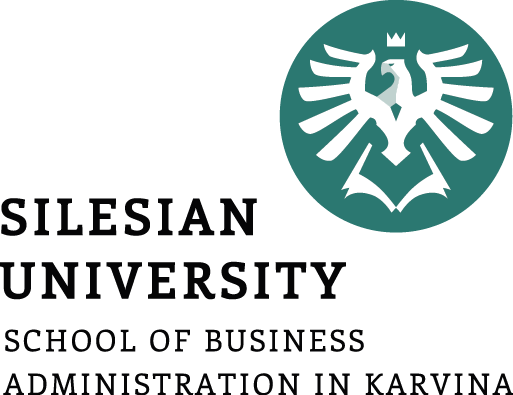 Fluktuace pracovníků v obchodě – případová studie
Dlouhodobě je v obchodních řetězcích velkým tématem stabilizace a snižování fluktuace. Například v Lidlu se daří snižovat fluktuaci nejen navýšením mezd, ale hlavně širší nabídkou příležitostí kariérního postupu a odborného růstu. Při obsazování určitých pozic využívá firma výhradně interní nábor.
Také v Albertu fluktuace výrazně klesla navýšením mezd a nabídkami rozvojových programů a flexibility. V současné době se v Albertu zabývají diverzitou v oblasti benefitů, aby si v nich mohla každá věková skupina opravdu vybrat to své. Ovšem tou nejdůležitější podmínkou, aby obchod neměl problémy s fluktuací, je zlepšení image retailu jako atraktivního zaměstnavatele.
Společnost Rossmann prochází rychlými změnami, dodavatelé přichází se stále novými produkty a zákaznice požadují poradenský servis. Podpora zaměstnanců v prodeji je nutná. Proto se hodně věnují produktovému vzdělávání, ať už formou e-learningových programů, tak prostřednictvím interních časopisů. Všichni zaměstnanci se podíleli i na testování digitálního věrnostního programu.
https://www.retailnews.cz/2020/03/23/personaliste-z-retailu-musime-pracovat-na-employer-brandingu/
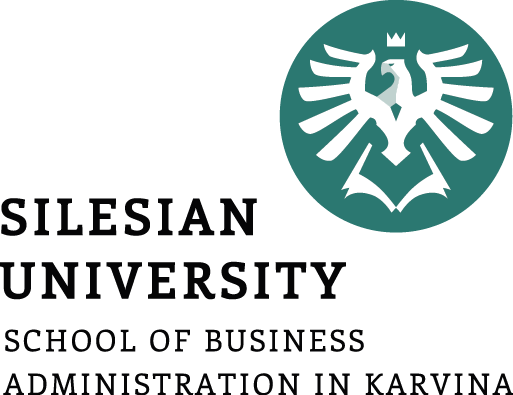 Shrnutí přednášky
Metody organizace práce (metody tradiční analýzy, pracovní studie, frekvenční testy, cyklické nástupy pracovníků)
Frekvence zákazníků a její význam
Regulace cest zákazníků
Regulace pracovních režimů (tradiční a specifické režimy v obchodě)
Tvorba pracovních podmínek (technické podmínky práce a bezpečnost, ekonomické, fyzikální a zdravotně hygienické, sociální a subjektivní…).